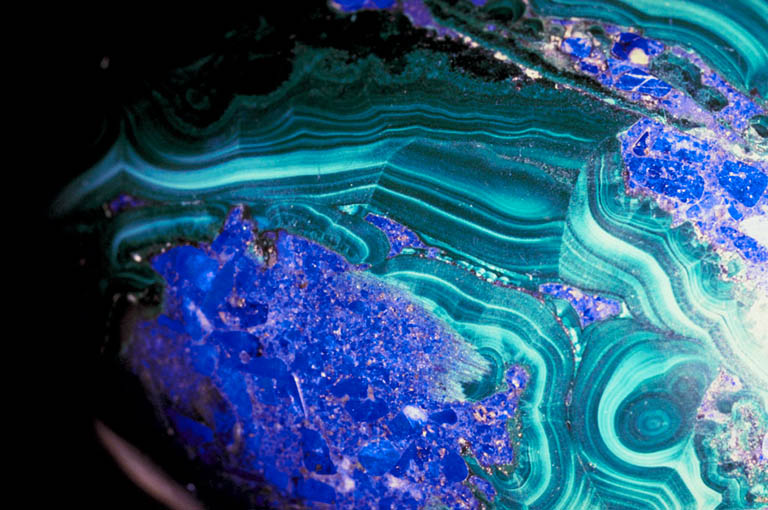 Полезные ископаемые
3 класс
Климкина Елена Евгеньевна, 
учитель начальных классов
МОУ СОШ №11
г.Саров Нижегородской области
План урока:
Полезные ископаемые-
это горные породы и минералы, которые человек использует в хозяйстве.
Назови полезные ископаемые
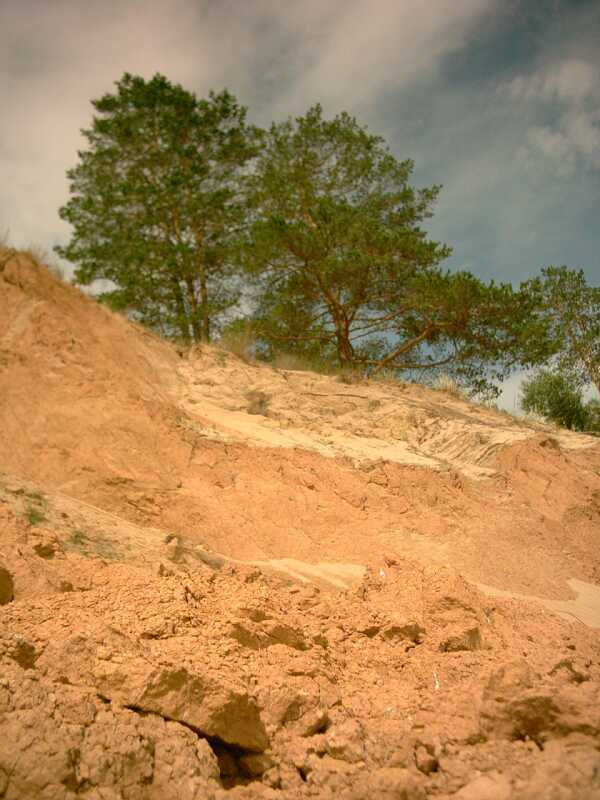 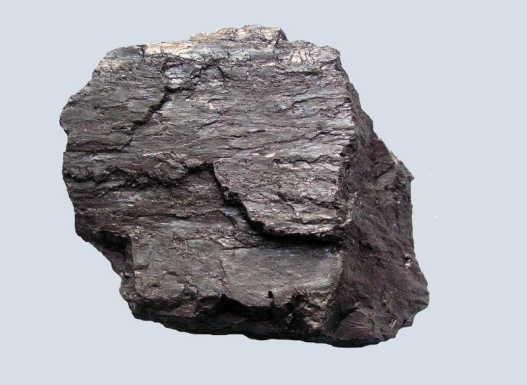 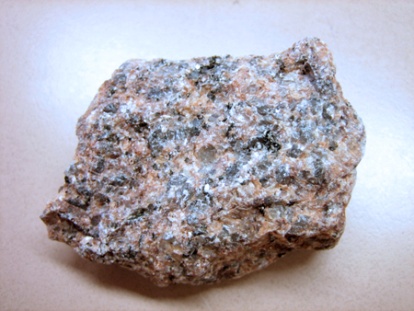 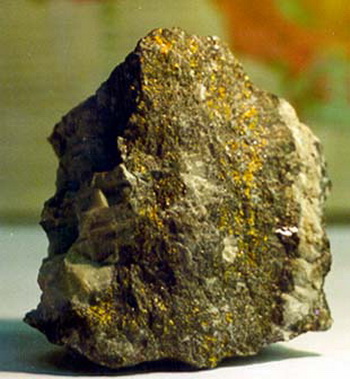 железная руда
каменный уголь
нефть
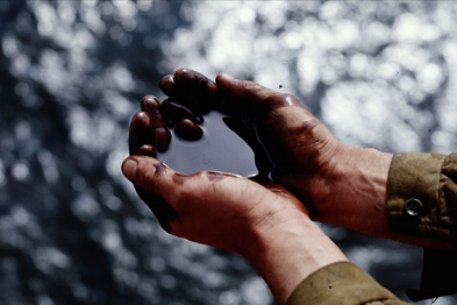 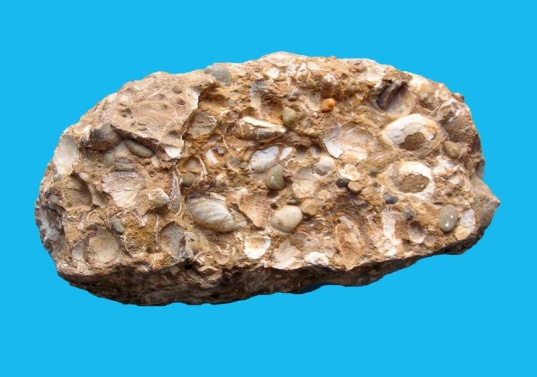 гранит
известняк
глина
Причинно-следственные связи
Применение полезных ископаемых